Illuminate Tiles
Sign on to Illuminate:
Brighton.illuminateed.com
Username: first initial, last name

E-mail Joan Ancona anconaj@brightonk12.com
Bookmark that site
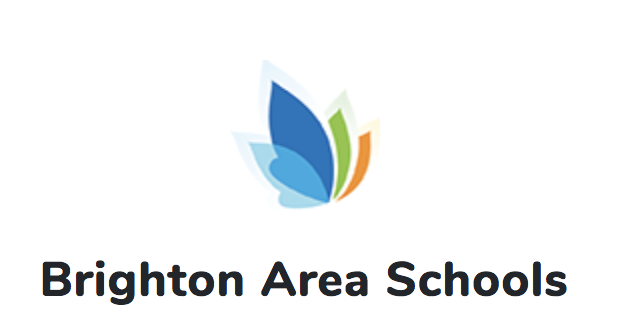 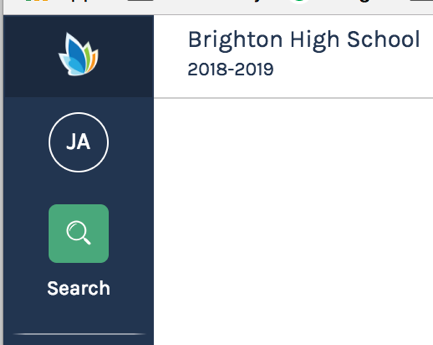 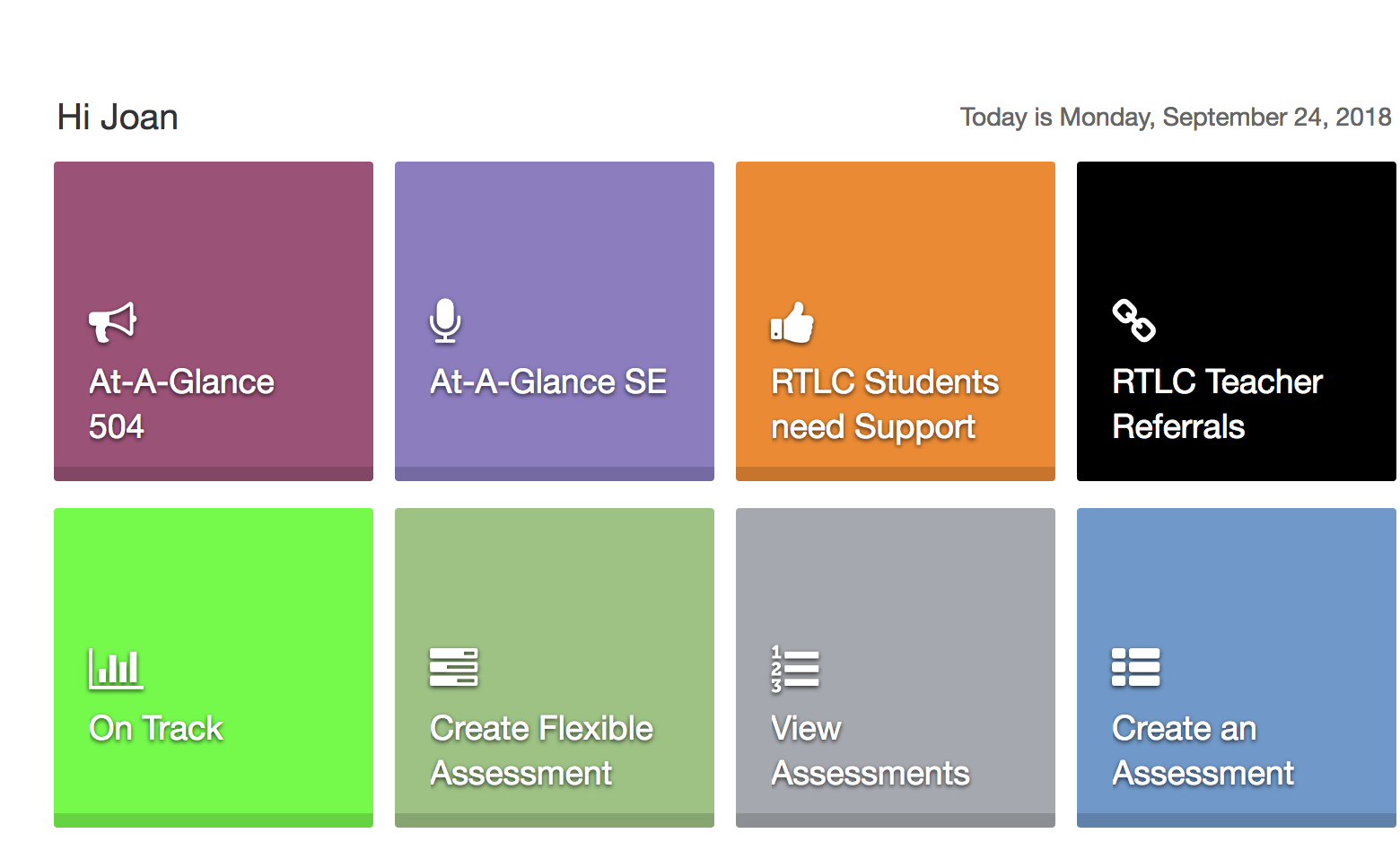 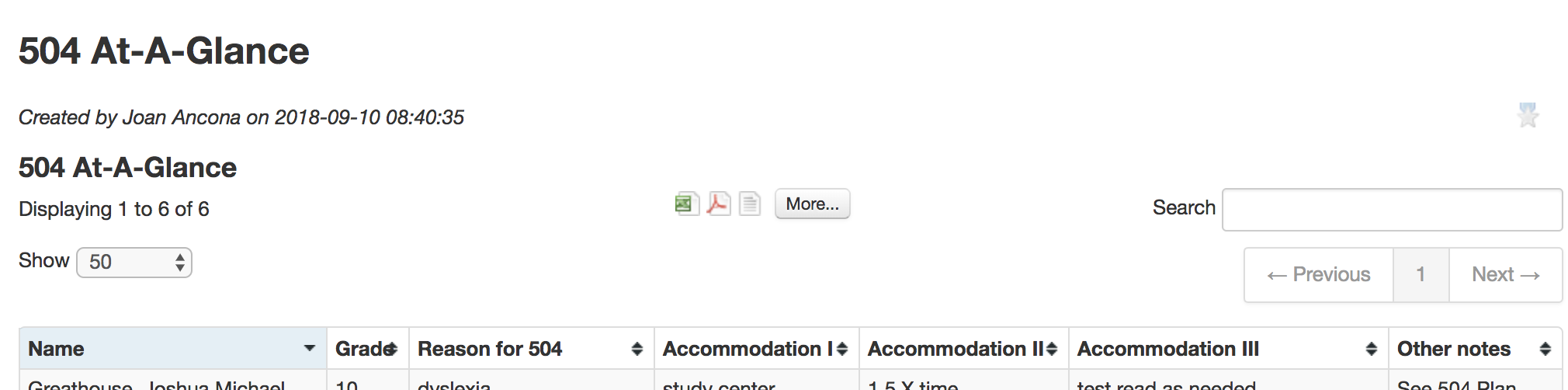 Keep in mind:
You should see the actual plan for details
These are individual and they are meant to help students not dictate actions
Students may have support classes
Some are not updated recently

Something amiss? Let me know
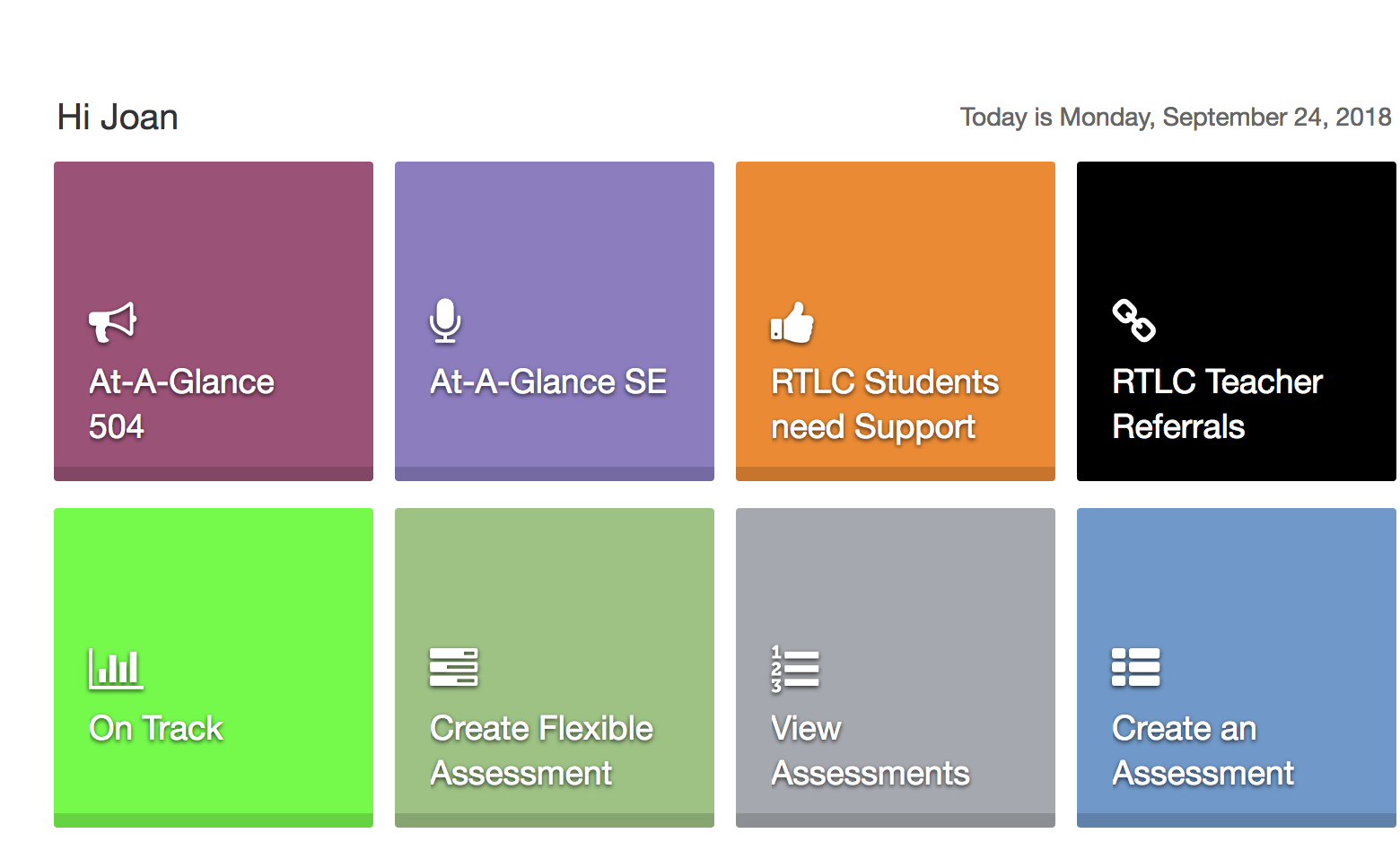 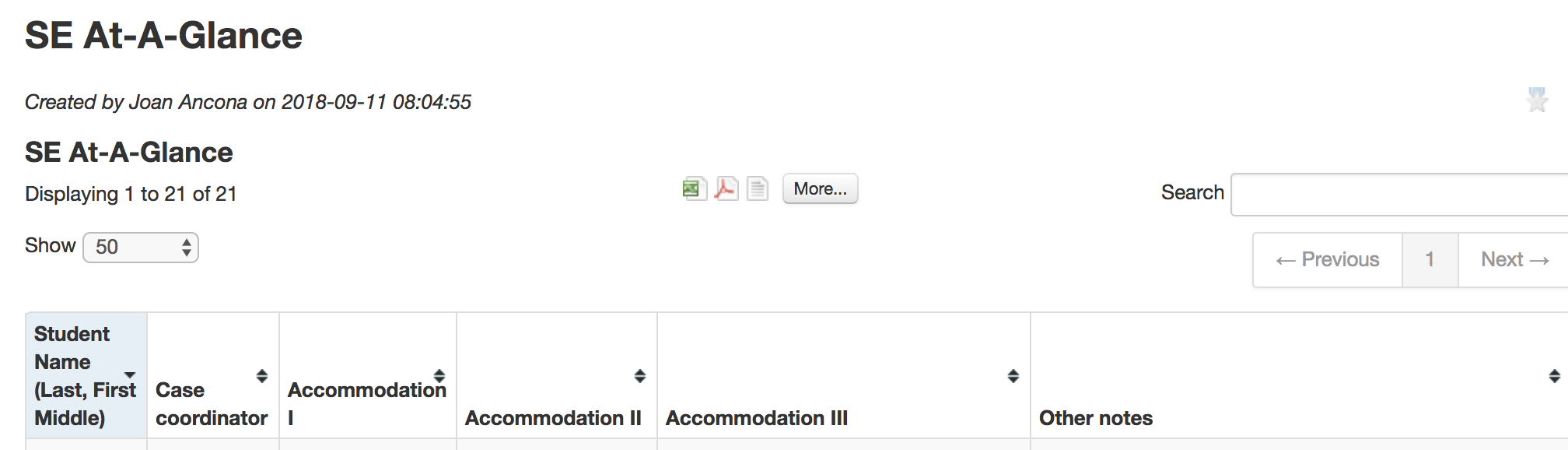 In MISTAR-Q
Click on Menu  Enrollment  Student Documents
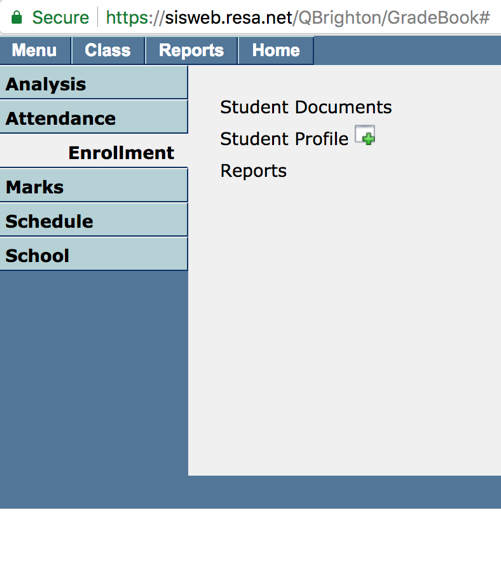 Search for student’s name
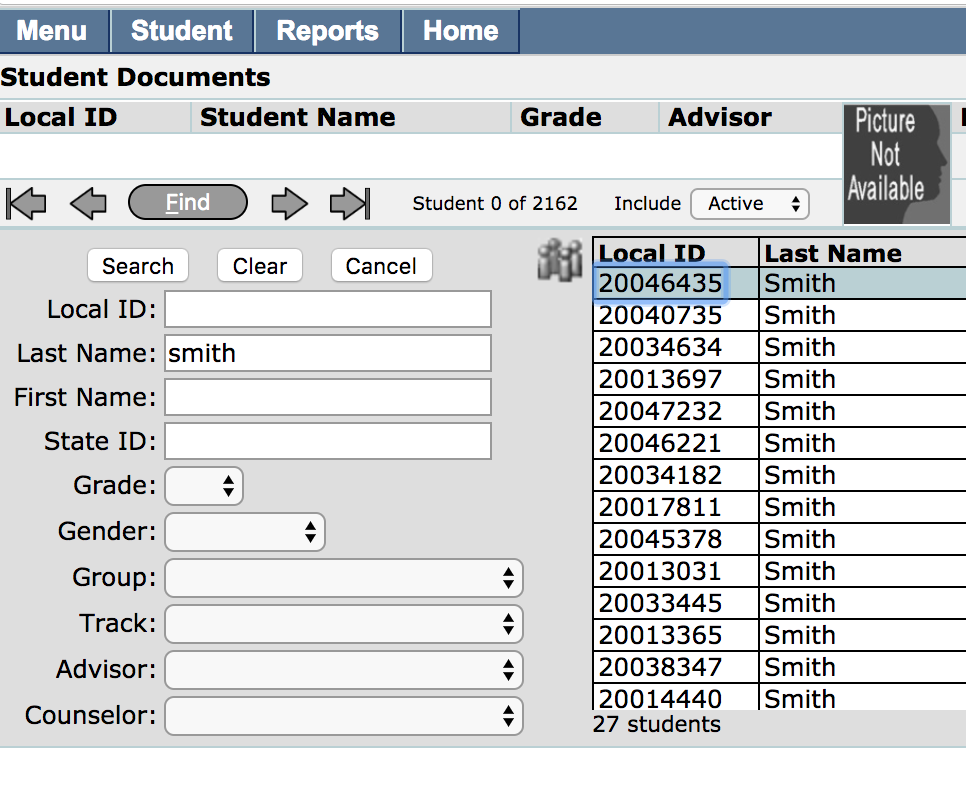 Select File called a Notification Letter 
– PDF download symbol to the right
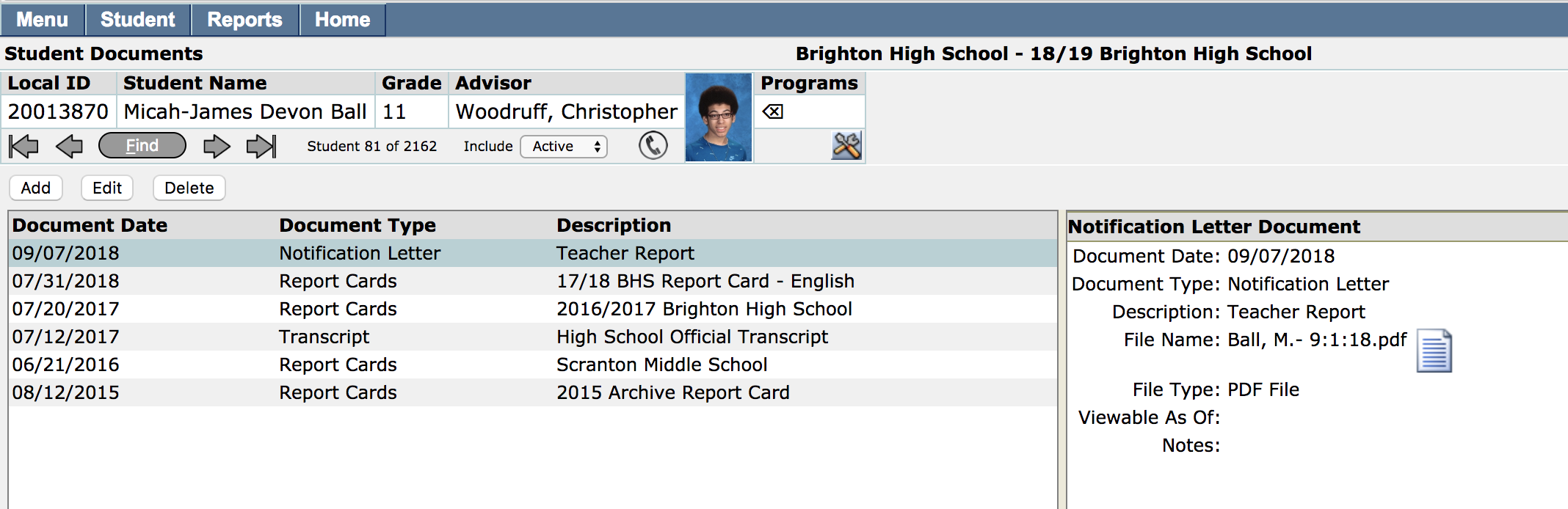 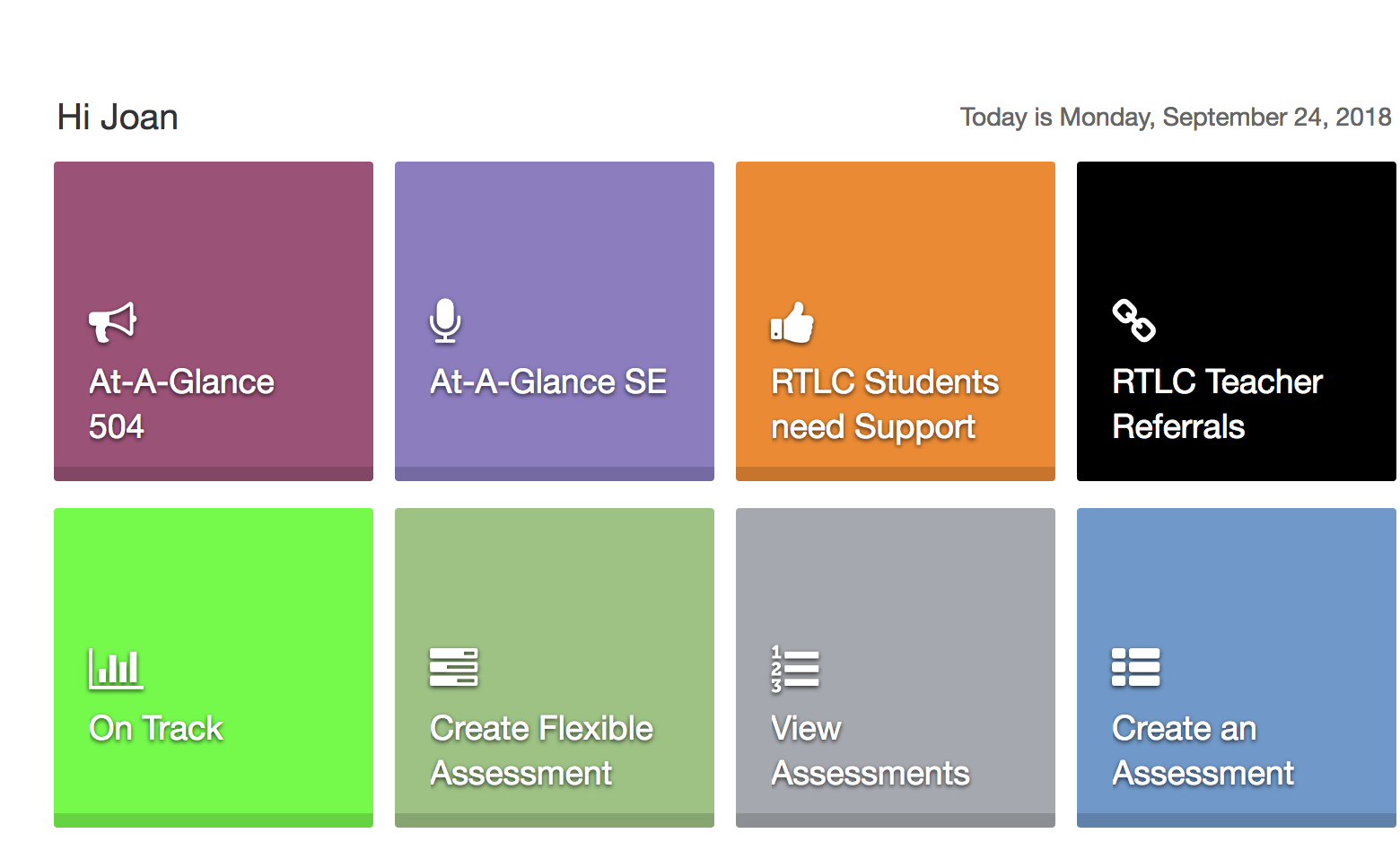 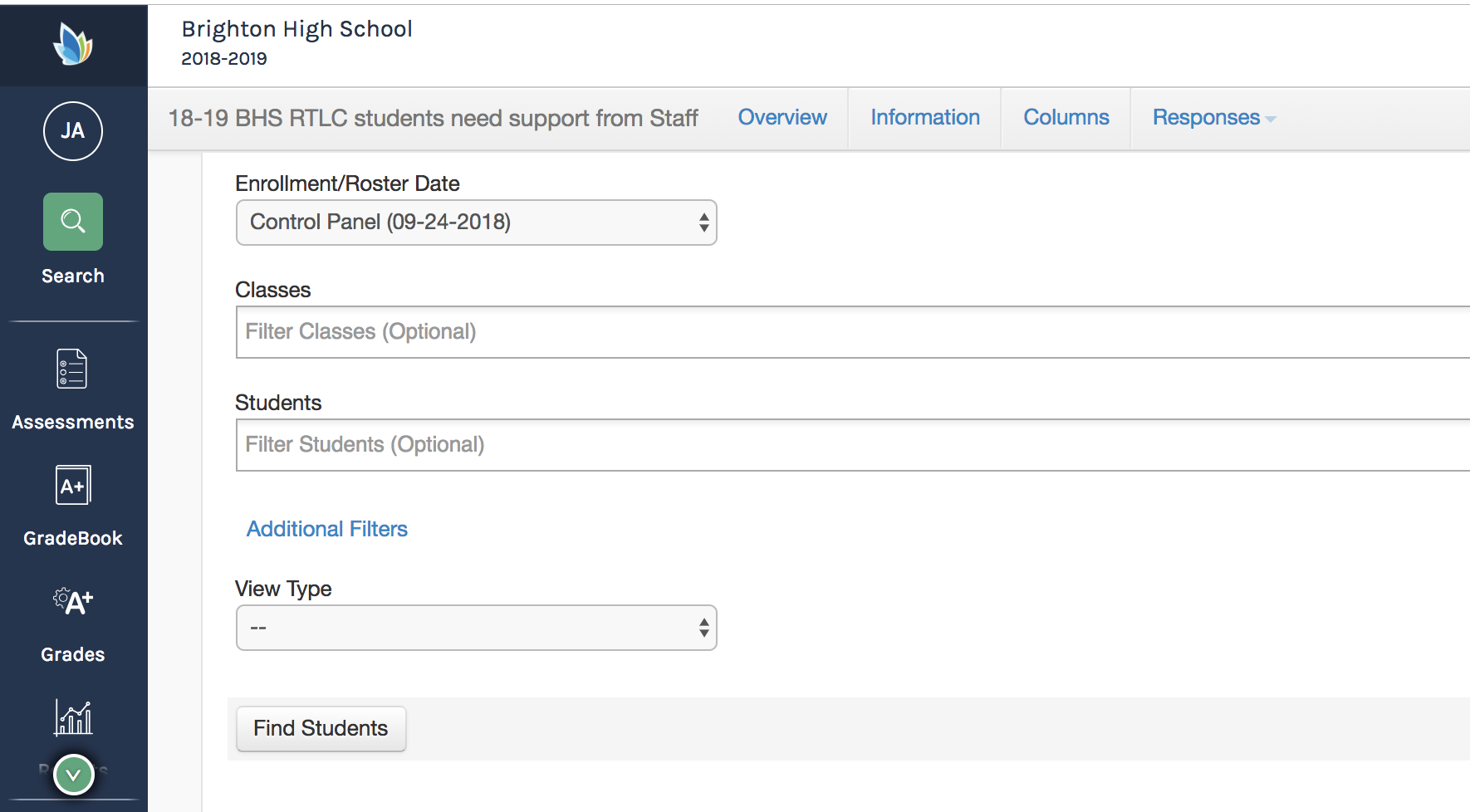 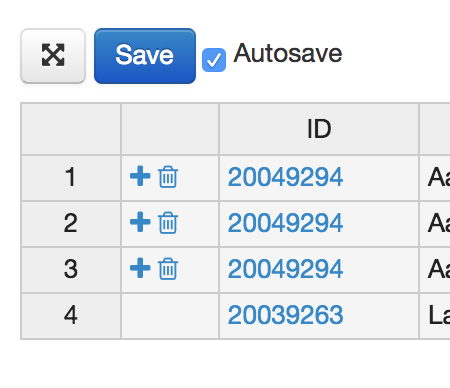 Use ”+” to make a new line if there is already an entry for that student
Check needs support

Type in your name

Select date
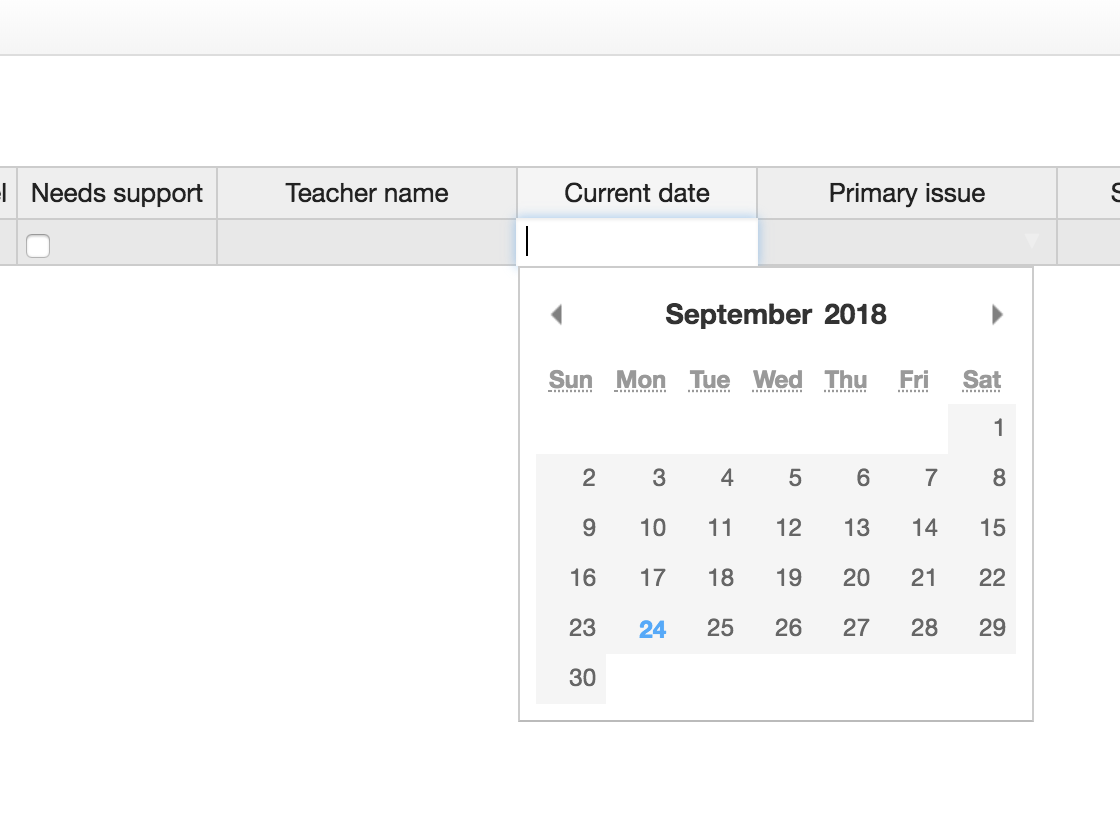 Select primary issue

Rest are optional

Comments are helpful
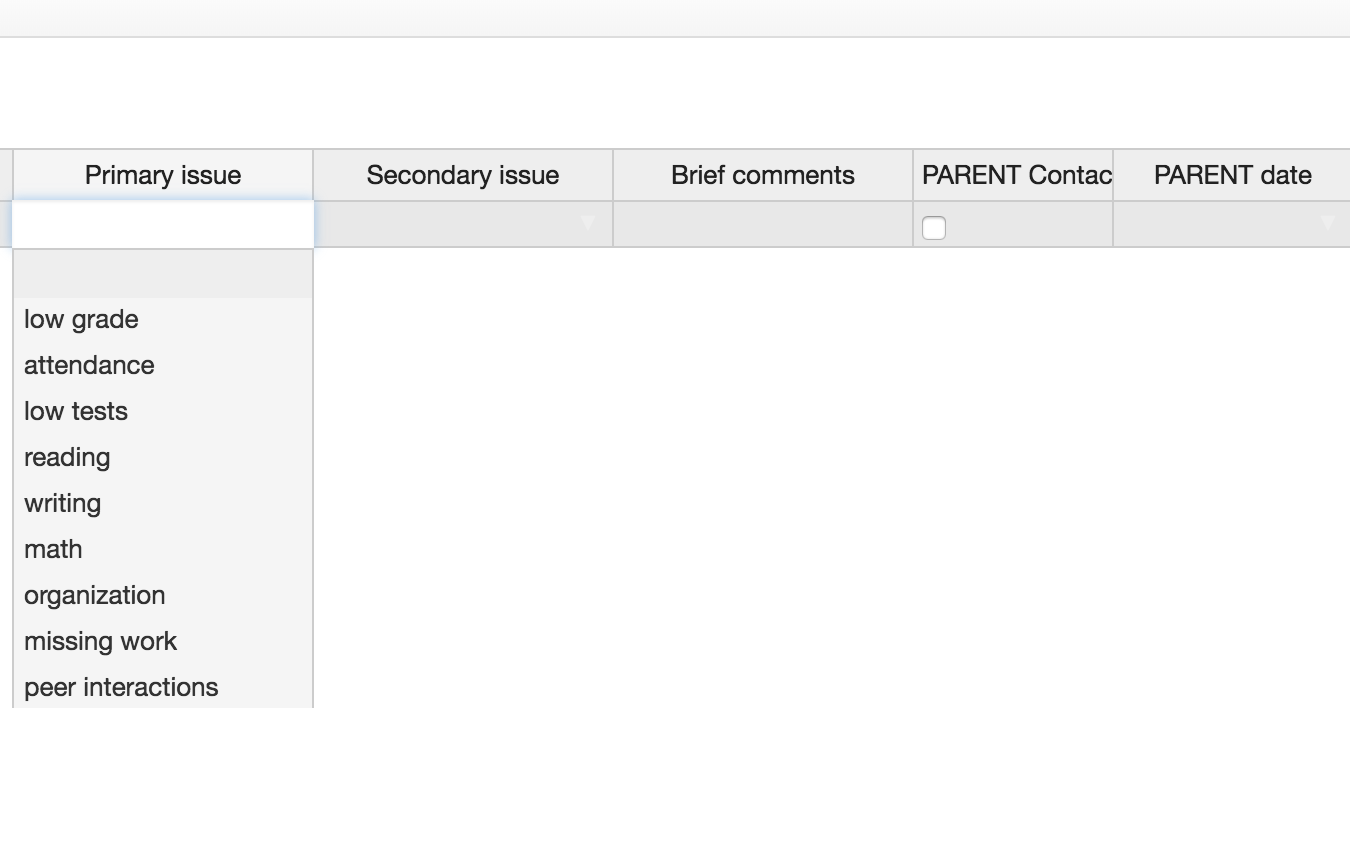 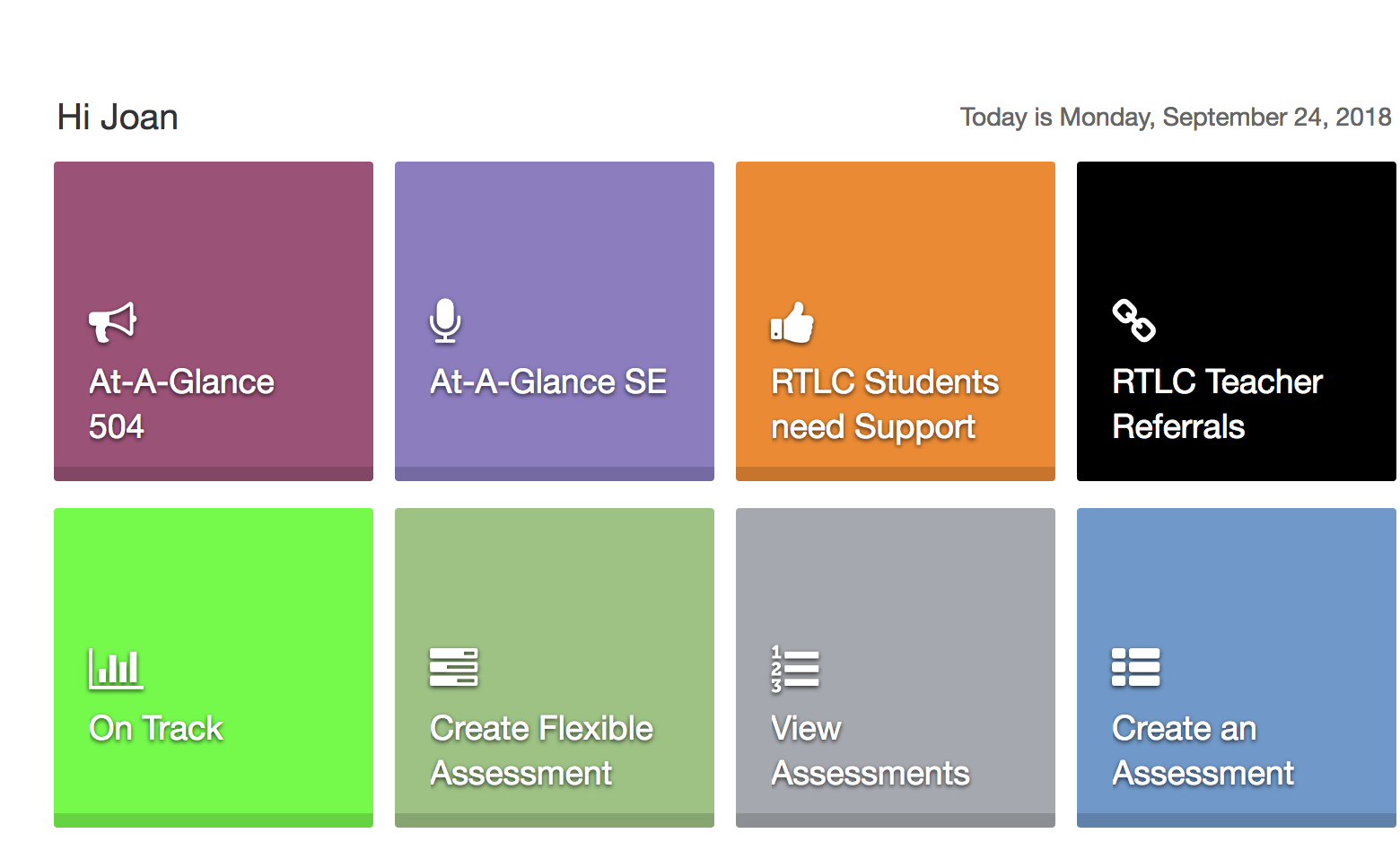 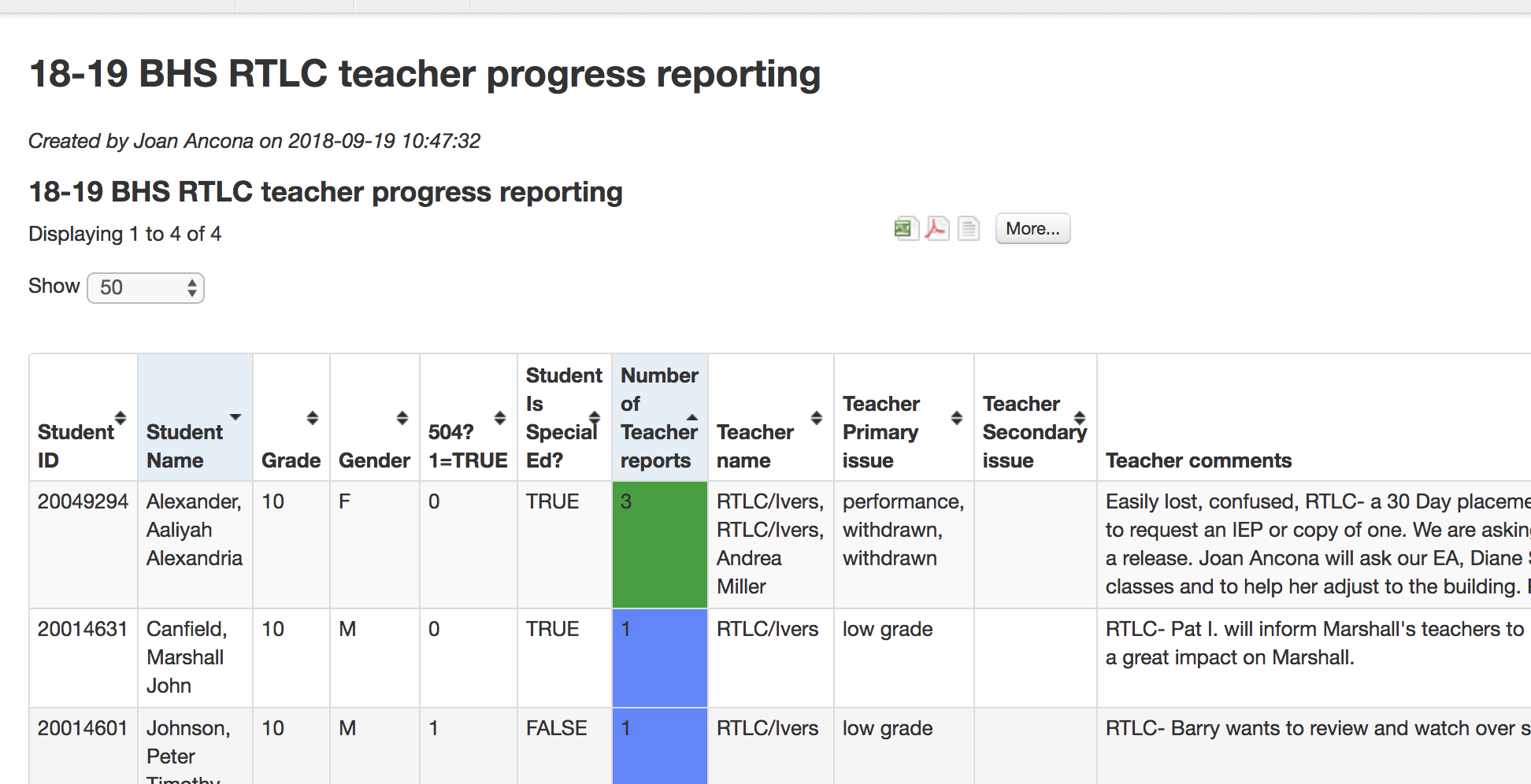 Directions and Pictures
Are on the SI Website

Home Page
Illuminate Page
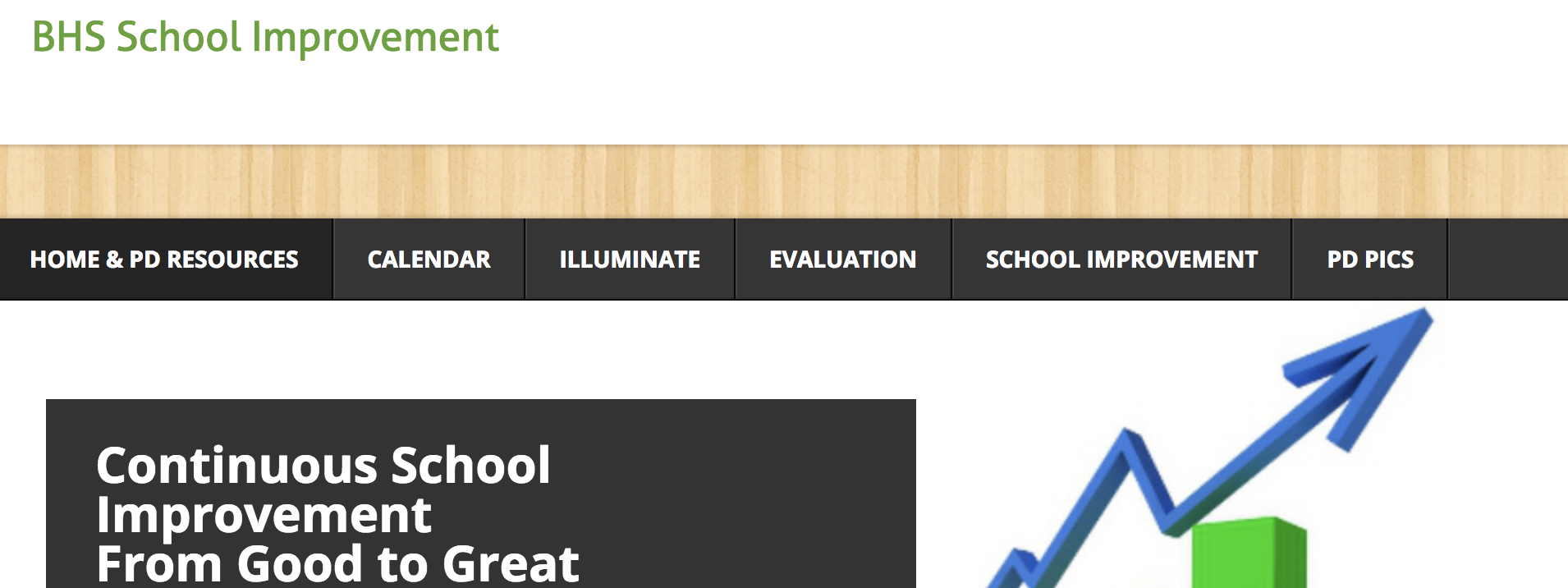